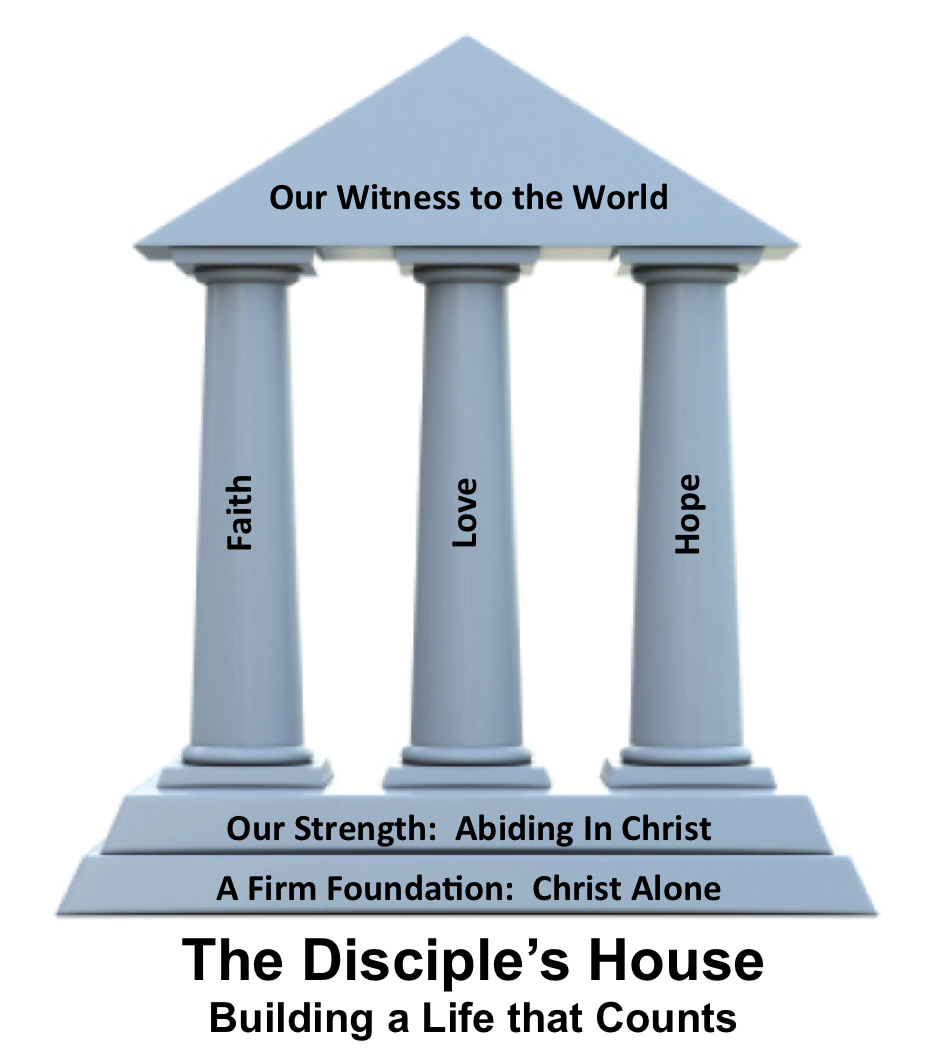 Abiding in Christ Through Prayer
John 15:7
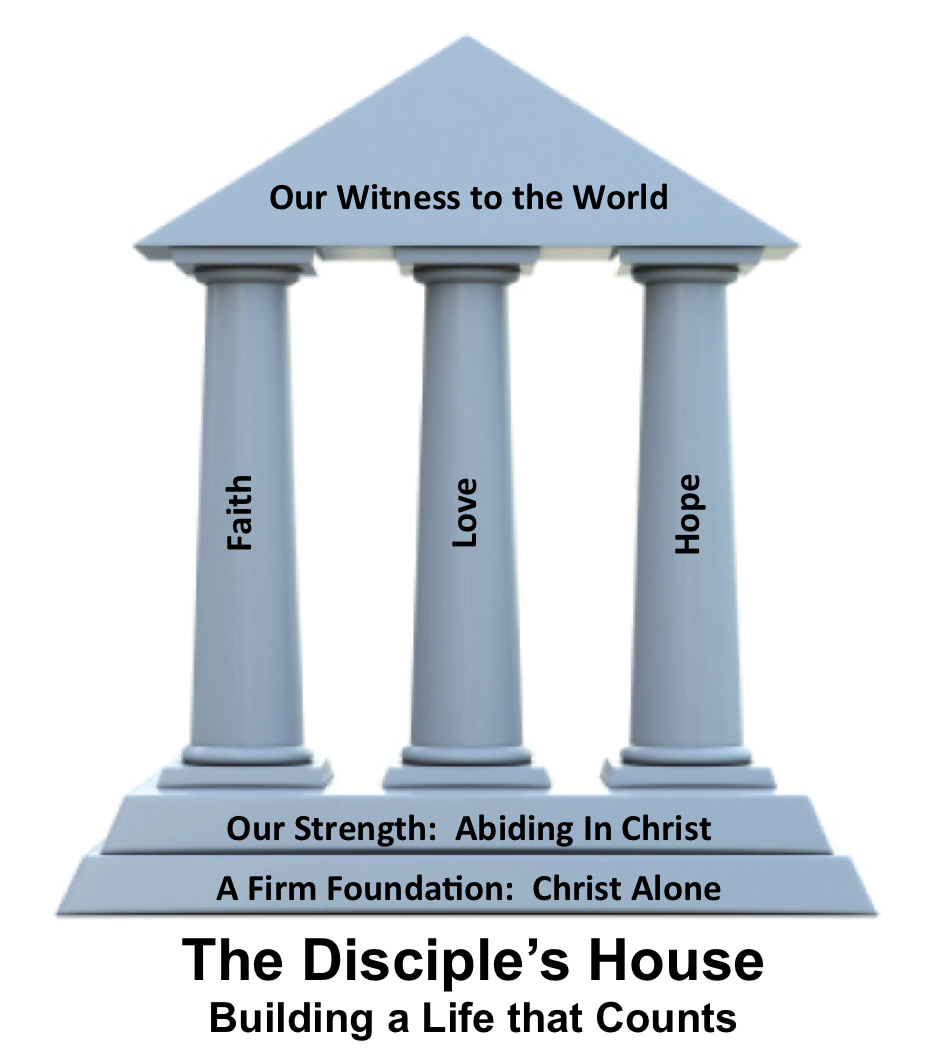 John 15:7


If you abide in me, and my words abide in you, ask whatever you wish, and it will be done for you.
Prayer is ___________


Prayer is ____________


Prayer is ______________


Prayer is ___________
Prayer is ___________


Prayer is ____________


Prayer is ______________


Prayer is ___________
relationship
Prayer is ___________


Prayer is ____________


Prayer is ______________


Prayer is ___________
relationship
conversation
Prayer is ___________


Prayer is ____________


Prayer is ______________


Prayer is ___________
relationship
conversation
transformation
Prayer is ___________


Prayer is ____________


Prayer is ______________


Prayer is ___________
relationship
conversation
transformation
glorification
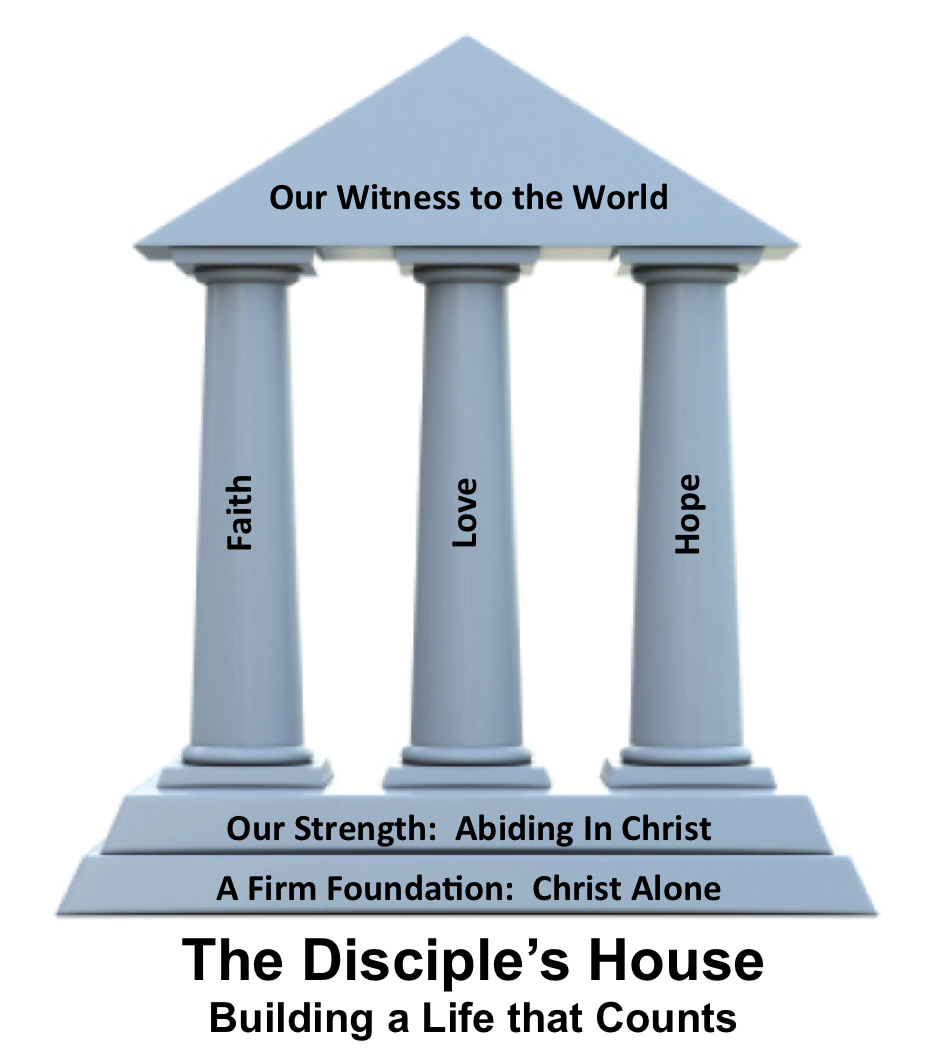